Calculating Energy Bands
If most energy bands look a lot like free electron bands with some modifications at the Brillouin Zone edge, then we mainly need to know how to draw the free electron bands!
But now along all interesting directions within the Brillouin Zone.
What makes the band diagrams for a bcc look different than an fcc?
E
k
–/a		  /a
More generically:
[Speaker Notes: Known as “empty” since you are not considering potential of ions (Sommerfeld approx.), almost as if they weren’t there
Could also use BCC primitive lattice, but would be a little more complex to understand. SC easier but have to remember that not all h,k,l’s allowed.]
Empty Lattice Bands for bcc Lattice
For the bcc lattice, let’s plot the empty lattice bands along the [100] direction in reciprocal space.
What makes the band diagrams for a bcc look different than an fcc?
E
k
–/a		  /a
More generically:
[Speaker Notes: Known as “empty” since you are not considering potential of ions (Sommerfeld approx.), almost as if they weren’t there
Could also use BCC primitive lattice, but would be a little more complex to understand. SC easier but have to remember that not all h,k,l’s allowed.]
General reciprocal lattice translation vector:
Empty Lattice Bands for bcc Lattice
For the bcc lattice, let’s plot the empty lattice bands along the [100] direction in reciprocal space.
[Speaker Notes: Known as “empty” since you are not considering potential of ions (Sommerfeld approx.), almost as if they weren’t there
Could also use BCC primitive lattice, but would be a little more complex to understand. SC easier but have to remember that not all h,k,l’s allowed.]
General reciprocal lattice translation vector:
Let’s use a simple cubic lattice, for which the reciprocal lattice is also simple cubic:
And thus the general reciprocal lattice translation vector is:
(but only certain values allowed)
Empty Lattice Bands for bcc Lattice
For the bcc lattice, let’s plot the empty lattice bands along the [100] direction in reciprocal space.
[Speaker Notes: Known as “empty” since you are not considering potential of ions (Sommerfeld approx.), almost as if they weren’t there
Could also use BCC primitive lattice, but would be a little more complex to understand. SC easier but have to remember that not all h,k,l’s allowed.]
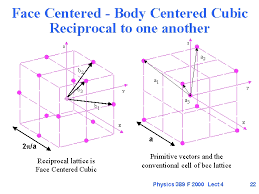 The maximum value(s) of x, y, and z depend on the reciprocal lattice type and the direction within the 1st BZ.  For example:
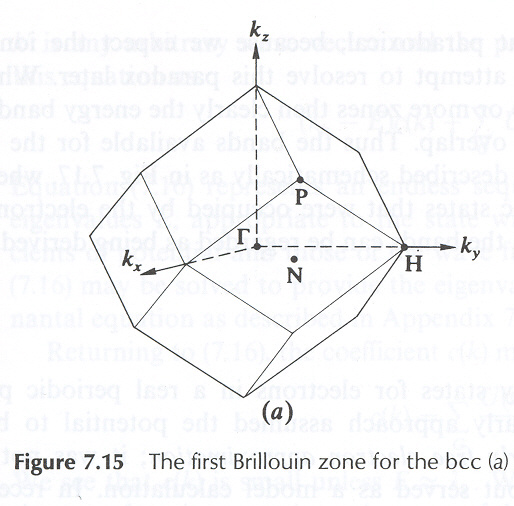 Energy Bands in BCC
(Pay attention: Similar HW problem)
We write the reciprocal lattice vectors that lie in the 1st BZ as:
Remember that the reciprocal lattice for a bcc direct lattice is fcc!
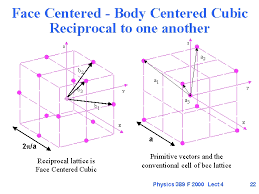 The maximum value(s) of x, y, and z depend on the reciprocal lattice type and the direction within the 1st BZ.  For example:
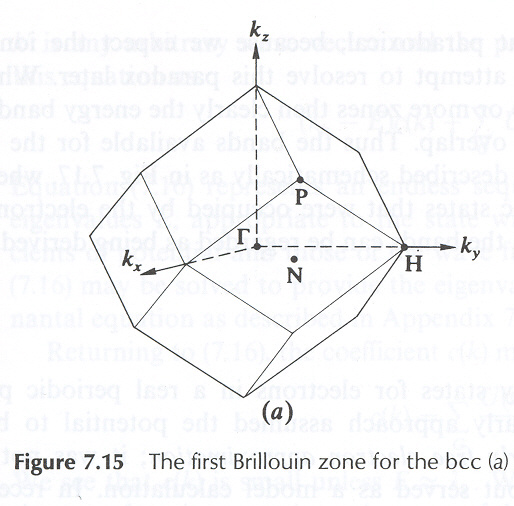 
H
ky
N
H
To H=[100]
0 < x < 1, y=0=z
kx
Energy Bands in BCC
(Similar HW)
We write the reciprocal lattice vectors that lie in the 1st BZ as:
Remember that the reciprocal lattice for a bcc direct lattice is fcc!

Here is a top view, from the + kz direction:
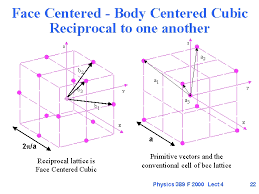 The maximum value(s) of x, y, and z depend on the reciprocal lattice type and the direction within the 1st BZ.  For example:
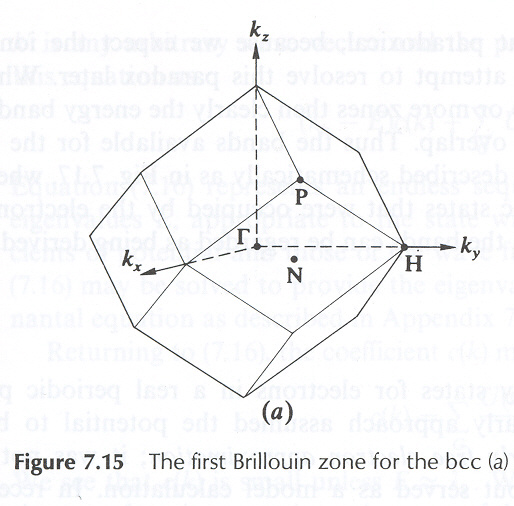 
H
ky
N
H
To H=[100]
0 < x < 1, y=0=z
kx
0 < x < ½, 0 < y < ½, z=0
To N=[110]
Energy Bands in BCC
(Similar HW)
We write the reciprocal lattice vectors that lie in the 1st BZ as:
Remember that the reciprocal lattice for a bcc direct lattice is fcc!

Here is a top view, from the + kz direction:
Group: Plot the Empty Lattice Bands for bcc Lattice
Thus the empty lattice energy bands are given by:
Along [100], we can enumerate the lowest few bands for the y = z = 0 case, using only G vectors that have nonzero structure factors (h + k + l = even, otherwise S=0):
[Speaker Notes: Along 110, you’d also get a y squared term for 000, but x=y, so increases by a factor of two.]
Group: Plot the Empty Lattice Bands for bcc Lattice
Thus the empty lattice energy bands are given by:
Along [100], we can enumerate the lowest few bands for the y = z = 0 case, using only G vectors that have nonzero structure factors (h + k + l = even, otherwise S=0):
{G} = {000}
[Speaker Notes: Along 110, you’d also get a y squared term for 000, but x=y, so increases by a factor of two.]
Group: Plot the Empty Lattice Bands for bcc Lattice
Thus the empty lattice energy bands are given by:
Along [100], we can enumerate the lowest few bands for the y = z = 0 case, using only G vectors that have nonzero structure factors (h + k + l = even, otherwise S=0):
{G} = {000}
[Speaker Notes: Along 110, you’d also get a y squared term for 000, but x=y, so increases by a factor of two.]
Group: Plot the Empty Lattice Bands for bcc Lattice
Thus the empty lattice energy bands are given by:
Along [100], we can enumerate the lowest few bands for the y = z = 0 case, using only G vectors that have nonzero structure factors (h + k + l = even, otherwise S=0):
What if we plotted along [110]?
{G} = {000}
[Speaker Notes: Along 110, you’d also get a y squared term for 000, but x=y, so increases by a factor of two.]
Group: Plot the Empty Lattice Bands for bcc Lattice
Thus the empty lattice energy bands are given by:
Along [100], we can enumerate the lowest few bands for the y = z = 0 case, using only G vectors that have nonzero structure factors (h + k + l = even, otherwise S=0):
What if we plotted along [110]?
{G} = {000}
What other values of h,k,l?
[Speaker Notes: Along 110, you’d also get a y squared term for 000, but x=y, so increases by a factor of two.]
Group: Plot the Empty Lattice Bands for bcc Lattice
Thus the empty lattice energy bands are given by:
Along [100], we can enumerate the lowest few bands for the y = z = 0 case, using only G vectors that have nonzero structure factors (h + k + l = even, otherwise S=0):
What if we plotted along [110]?
{G} = {000}
What other values of h,k,l?
{G} = {110}
Is it just 110 or the family?
[Speaker Notes: Along 110, you’d also get a y squared term for 000, but x=y, so increases by a factor of two.]
Group: Plot the Empty Lattice Bands for bcc Lattice
Thus the empty lattice energy bands are given by:
Along [100], we can enumerate the lowest few bands for the y = z = 0 case, using only G vectors that have nonzero structure factors (h + k + l = even, otherwise S=0):
What if we plotted along [110]?
{G} = {000}
What other values of h,k,l?
{G} = {110}
Is it just 110 or the family?
[Speaker Notes: Along 110, you’d also get a y squared term for 000, but x=y, so increases by a factor of two.]
Group: Plot the Empty Lattice Bands for bcc Lattice
Thus the empty lattice energy bands are given by:
Along [100], we can enumerate the lowest few bands for the y = z = 0 case, using only G vectors that have nonzero structure factors (h + k + l = even, otherwise S=0):
What if we plotted along [110]?
{G} = {000}
What other values of h,k,l?
{G} = {110}
Is it just 110 or the family?
[Speaker Notes: Along 110, you’d also get a y squared term for 000, but x=y, so increases by a factor of two.]
Group: Plot the Empty Lattice Bands for bcc Lattice
Thus the empty lattice energy bands are given by:
Along [100], we can enumerate the lowest few bands for the y = z = 0 case, using only G vectors that have nonzero structure factors (h + k + l = even, otherwise S=0):
What if we plotted along [110]?
{G} = {000}
What other values of h,k,l?
{G} = {110}
Is it just 110 or the family?
{G} = {200}
[Speaker Notes: Along 110, you’d also get a y squared term for 000, but x=y, so increases by a factor of two.]
Empty Lattice Bands for bcc Lattice: Results
Thus the lowest energy empty lattice energy bands along the [100] direction for the bcc lattice are:
A good approximation for BCC monovalent metals.
Including a Periodic U(x) in Sch. Eq.“Realistic” Atomic Potentials in Solids
Multi-electron atomic potentials are complex
Even for hydrogen atom with a “simple” Coulomb potential solutions are quite complex
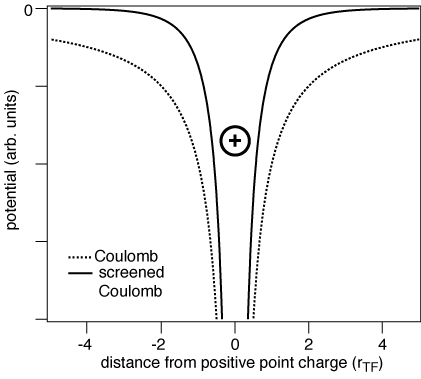 While these are complex, it turns out that any periodic potential actually shows the general trend, so we can use an easy one to see what happens.
Bringing Atoms Close Together in a Periodic Fashion
For one dimensional case where atoms (ions) are separated by distance a, we can write the condition of periodicity as
[Speaker Notes: Even if there are more than one atom type in the solid (different looking Coulomb potentials) those same Coulomb potentials will repeat themselves in the same pattern over and over again.]
Bringing Atoms Close Together in a Periodic Fashion
For one dimensional case where atoms (ions) are separated by distance a, we can write the condition of periodicity as
Even in a more complicated multi-atomic chain, we can use the same formula
[Speaker Notes: Even if there are more than one atom type in the solid (different looking Coulomb potentials) those same Coulomb potentials will repeat themselves in the same pattern over and over again.]
Bringing Atoms Close Together in a Periodic Fashion
For one dimensional case where atoms (ions) are separated by distance a, we can write the condition of periodicity as
Even in a more complicated multi-atomic chain, we can use the same formula
Common misconception: Band gaps occur even without periodicity, but periodic examples are simpler!
[Speaker Notes: Even if there are more than one atom type in the solid (different looking Coulomb potentials) those same Coulomb potentials will repeat themselves in the same pattern over and over again.]
Bringing Atoms Close Together in a Periodic Fashion
For one dimensional case where atoms (ions) are separated by distance a, we can write the condition of periodicity as
Even in a more complicated multi-atomic chain, we can use the same formula
Note: Band gaps occur even without periodicity, but periodic examples are simpler!
Bloch electrons are electrons that obey the Schrodinger equation with a periodic potential.
[Speaker Notes: Even if there are more than one atom type in the solid (different looking Coulomb potentials) those same Coulomb potentials will repeat themselves in the same pattern over and over again.]
Bringing Atoms Close Together in a Periodic Fashion
For one dimensional case where atoms (ions) are separated by distance a, we can write the condition of periodicity as
Even in a more complicated multi-atomic chain, we can use the same formula
Note: Band gaps occur even without periodicity, but periodic examples are simpler!
Bloch electrons are electrons that obey the Schrodinger equation with a periodic potential. 
They reduce to free electrons if you take U(x) = 0 = U(x+an)
[Speaker Notes: Even if there are more than one atom type in the solid (different looking Coulomb potentials) those same Coulomb potentials will repeat themselves in the same pattern over and over again.]
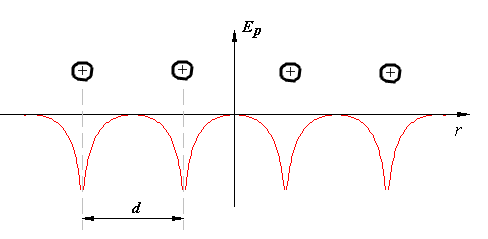 Bloch Wavefunctions
a
Bloch’s Theorem states that for a particle moving in the periodic potential, the wavefunctions ψnk(x) are of the form
The wavefunction contains: 
A phase factor eikx
And a periodic function u with the same periodicity as the unit cell
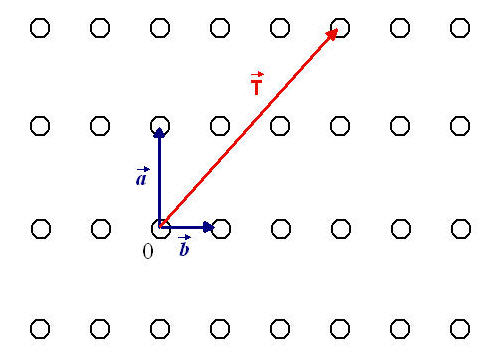 [Speaker Notes: Write Y on board]
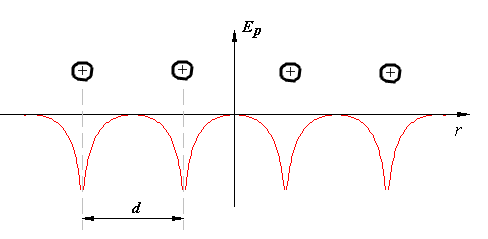 Bloch Wavefunctions
a
Bloch’s Theorem states that for a particle moving in the periodic potential, the wavefunctions ψnk(x) are of the form




unk(x) has the periodicity of the atomic potential
The exact form of u(x) depends on the potential associated with atoms (ions) that form the solid
[Speaker Notes: Write Y on board]
Kittel’s Restatement
It looks a little different because he rewrites the potential energy as a Fourier series




Discussed in both Kittel and Ashcroft
This method used in Kittel for next example
I will do it a different way because confusing.
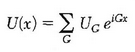 [Speaker Notes: If we had more time, I might go over this a bit more. It’s related to Fourier transforms. It is somewhat valuable once you really understand it, but arguably more important things to understand at this level.]
U(x)
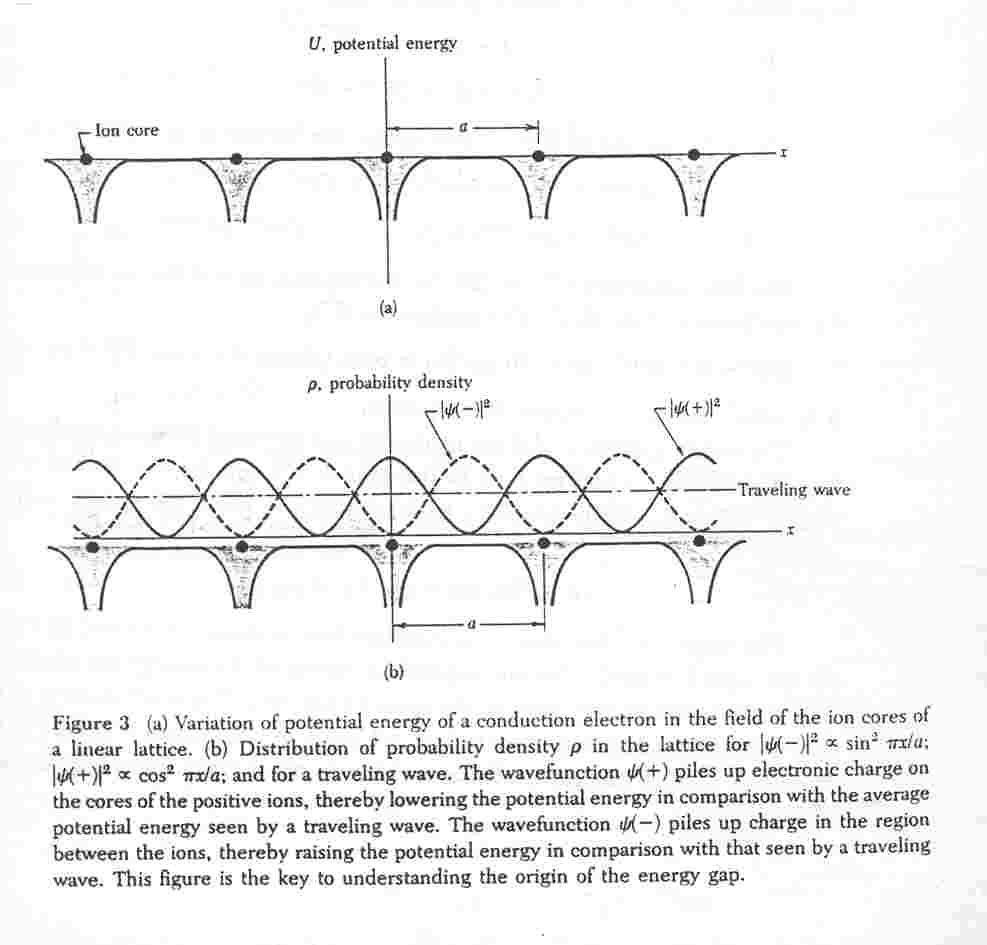 Ion core
a
x
What periodic potential do we want to try?

To better understand how band gaps form, let’s model a 1D crystal, i.e. a lattice with a periodic potential.








The exact shape of the periodic potential will not matter, and these potentials could be complicated.
One Common Approach
But the exact shape doesn’t matter, so let’s try something easier! What’s Easy?
One Common Approach
But the exact shape doesn’t matter, so let’s try something easier! What’s Easy?
A Physicist Thinks Quantum Wells are Easy (Kroniq-Penney Model or Nearly Free Electron Approx.)
We’ll later discuss a chemist’s approach.
U(x)
x
Using Bloch’s Theorem: The Krönig-Penney Model
Bloch’s theorem allows us to calculate the energy bands of electrons in a crystal if we know the potential energy function.
[Speaker Notes: Last time we would have used sine and cosines in region 0 to a. What is an alternative approach? Exponents will be easier for derivatives as we already have exponents using our Bloch approach. 

In a past class, I tried switching one of these letters to Q, but students complained about it being too confusing, so I’m sticking with the book.]
U(x)
U0
x
-b
0
a
a+b
2a+b
2(a+b)
Using Bloch’s Theorem: The Krönig-Penney Model
Bloch’s theorem allows us to calculate the energy bands of electrons in a crystal if we know the potential energy function.  
First done for a chain of finite square well potentials model by Krönig and Penney in 1931 with E<U0
[Speaker Notes: Last time we would have used sine and cosines in region 0 to a. What is an alternative approach? Exponents will be easier for derivatives as we already have exponents using our Bloch approach. 

In a past class, I tried switching one of these letters to Q, but students complained about it being too confusing, so I’m sticking with the book.]
U(x)
U0
x
-b
0
a
a+b
2a+b
2(a+b)
Using Bloch’s Theorem: The Krönig-Penney Model
Bloch’s theorem allows us to calculate the energy bands of electrons in a crystal if we know the potential energy function.  
First done for a chain of finite square well potentials model by Krönig and Penney in 1931 with E<U0
Each atom is represented by a finite square well of width a and depth U0.  The atomic spacing is a+b.
[Speaker Notes: Last time we would have used sine and cosines in region 0 to a. What is an alternative approach? Exponents will be easier for derivatives as we already have exponents using our Bloch approach. 

In a past class, I tried switching one of these letters to Q, but students complained about it being too confusing, so I’m sticking with the book.]
U(x)
U0
x
-b
0
a
a+b
2a+b
2(a+b)
We can solve the SE in each region of space:
Using Bloch’s Theorem: The Krönig-Penney Model
Bloch’s theorem allows us to calculate the energy bands of electrons in a crystal if we know the potential energy function.  
First done for a chain of finite square well potentials model by Krönig and Penney in 1931 with E<U0
Each atom is represented by a finite square well of width a and depth U0.  The atomic spacing is a+b.
[Speaker Notes: Last time we would have used sine and cosines in region 0 to a. What is an alternative approach? Exponents will be easier for derivatives as we already have exponents using our Bloch approach. 

In a past class, I tried switching one of these letters to Q, but students complained about it being too confusing, so I’m sticking with the book.]
U(x)
U0
x
-b
0
a
a+b
2a+b
2(a+b)
We can solve the SE in each region of space:
Using Bloch’s Theorem: The Krönig-Penney Model
Bloch’s theorem allows us to calculate the energy bands of electrons in a crystal if we know the potential energy function.  
First done for a chain of finite square well potentials model by Krönig and Penney in 1931 with E<U0
Each atom is represented by a finite square well of width a and depth U0.  The atomic spacing is a+b.
0 < x < a
[Speaker Notes: Last time we would have used sine and cosines in region 0 to a. What is an alternative approach? Exponents will be easier for derivatives as we already have exponents using our Bloch approach. 

In a past class, I tried switching one of these letters to Q, but students complained about it being too confusing, so I’m sticking with the book.]
U(x)
U0
x
-b
0
a
a+b
2a+b
2(a+b)
We can solve the SE in each region of space:
Using Bloch’s Theorem: The Krönig-Penney Model
Bloch’s theorem allows us to calculate the energy bands of electrons in a crystal if we know the potential energy function.  
First done for a chain of finite square well potentials model by Krönig and Penney in 1931 with E<U0
Each atom is represented by a finite square well of width a and depth U0.  The atomic spacing is a+b.
0 < x < a
Now what?
-b < x < 0
[Speaker Notes: Last time we would have used sine and cosines in region 0 to a. What is an alternative approach? Exponents will be easier for derivatives as we already have exponents using our Bloch approach. 

In a past class, I tried switching one of these letters to Q, but students complained about it being too confusing, so I’m sticking with the book.]
The solutions of the SE require that the wavefunction and its derivative be continuous across the potential boundaries.  Thus, at the two boundaries (which are infinitely repeated):
Boundary Conditions and Bloch’s Theorem
[Speaker Notes: Don’t get enough info on K and kappa if don’t use bloch’s theorem. 
Doesn’t matter if use Bloch’s theorem on si1 or si2 for equation 3
On equation 4, we use bloch’s theorem on both si’s
Have A, B, C and D in each equation, so use matrix form
(I changed the sign in the periodic formulas and matrix)]
The solutions of the SE require that the wavefunction and its derivative be continuous across the potential boundaries.  Thus, at the two boundaries (which are infinitely repeated):
(2)
(1)
Boundary Conditions and Bloch’s Theorem
x = 0
What else can we do?
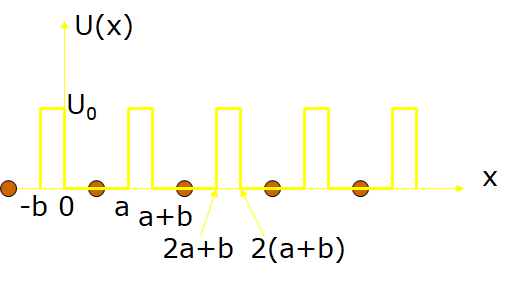 [Speaker Notes: Don’t get enough info on K and kappa if don’t use bloch’s theorem. 
Doesn’t matter if use Bloch’s theorem on si1 or si2 for equation 3
On equation 4, we use bloch’s theorem on both si’s
Have A, B, C and D in each equation, so use matrix form
(I changed the sign in the periodic formulas and matrix)]
The solutions of the SE require that the wavefunction and its derivative be continuous across the potential boundaries.  Thus, at the two boundaries (which are infinitely repeated):
(2)
(1)
Boundary Conditions and Bloch’s Theorem
x = 0
Use Bloch’s Theorem otherwise wavefunction not in terms of k.
What else can we do?
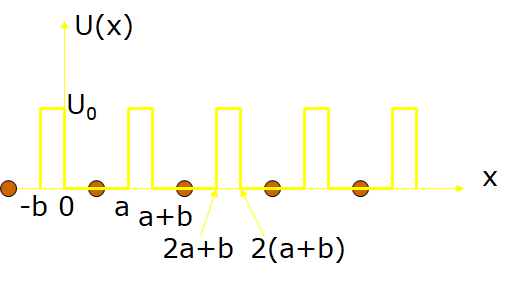 [Speaker Notes: Don’t get enough info on K and kappa if don’t use bloch’s theorem. 
Doesn’t matter if use Bloch’s theorem on si1 or si2 for equation 3
On equation 4, we use bloch’s theorem on both si’s
Have A, B, C and D in each equation, so use matrix form
(I changed the sign in the periodic formulas and matrix)]
The solutions of the SE require that the wavefunction and its derivative be continuous across the potential boundaries.  Thus, at the two boundaries (which are infinitely repeated):
(2)
(1)
Boundary Conditions and Bloch’s Theorem
x = 0
x = a
[Speaker Notes: Don’t get enough info on K and kappa if don’t use bloch’s theorem. 
Doesn’t matter if use Bloch’s theorem on si1 or si2 for equation 3
On equation 4, we use bloch’s theorem on both si’s
Have A, B, C and D in each equation, so use matrix form
Have them figure out first two lines of matrix.
(The lack of a negative sign is correct in periodic form. You have to solve for si2(a) and that switches the sign.)]
The solutions of the SE require that the wavefunction and its derivative be continuous across the potential boundaries.  Thus, at the two boundaries (which are infinitely repeated):
(2)
(1)
Boundary Conditions and Bloch’s Theorem
x = 0
x = a
Now using Bloch’s theorem for R= -(a+b):
k = Bloch wavevector
[Speaker Notes: Minus sign in exponent comes from reordering the equation

Don’t get enough info on K and kappa if don’t use bloch’s theorem. 
Doesn’t matter if use Bloch’s theorem on si1 or si2 for equation 3
On equation 4, we use bloch’s theorem on both si’s
Have A, B, C and D in each equation, so use matrix form
Have them figure out first two lines of matrix.
(The lack of a negative sign is correct in periodic form. You have to solve for si2(a) and that switches the sign.)]
The solutions of the SE require that the wavefunction and its derivative be continuous across the potential boundaries.  Thus, at the two boundaries (which are infinitely repeated):
(2)
(1)
(3)
(4)
Boundary Conditions and Bloch’s Theorem
x = 0
x = a
Now using Bloch’s theorem for R= -(a+b):
k = Bloch wavevector
Now we can write the boundary conditions at x = a:
[Speaker Notes: Don’t get enough info on K and kappa if don’t use bloch’s theorem. 
Doesn’t matter if use Bloch’s theorem on si1 or si2 for equation 3
On equation 4, we use bloch’s theorem on both si’s
Have A, B, C and D in each equation, so use matrix form
Have them figure out first two lines of matrix.
(The lack of a negative sign is correct in periodic form. You have to solve for si2(a) and that switches the sign.)]
The solutions of the SE require that the wavefunction and its derivative be continuous across the potential boundaries.  Thus, at the two boundaries (which are infinitely repeated):
(2)
(1)
(3)
(4)
Boundary Conditions and Bloch’s Theorem
x = 0
x = a
Now using Bloch’s theorem for R= -(a+b):
k = Bloch wavevector
Now we can write the boundary conditions at x = a:
The four simultaneous equations (1-4) can be written compactly in matrix form  Let’s start it!
[Speaker Notes: Don’t get enough info on K and kappa if don’t use bloch’s theorem. 
Doesn’t matter if use Bloch’s theorem on si1 or si2 for equation 3
On equation 4, we use bloch’s theorem on both si’s
Have A, B, C and D in each equation, so use matrix form
Have them figure out first two lines of matrix.
(The lack of a negative sign is correct in periodic form. You have to solve for si2(a) and that switches the sign.)]